Search for Screenings/Initiate New Screenings
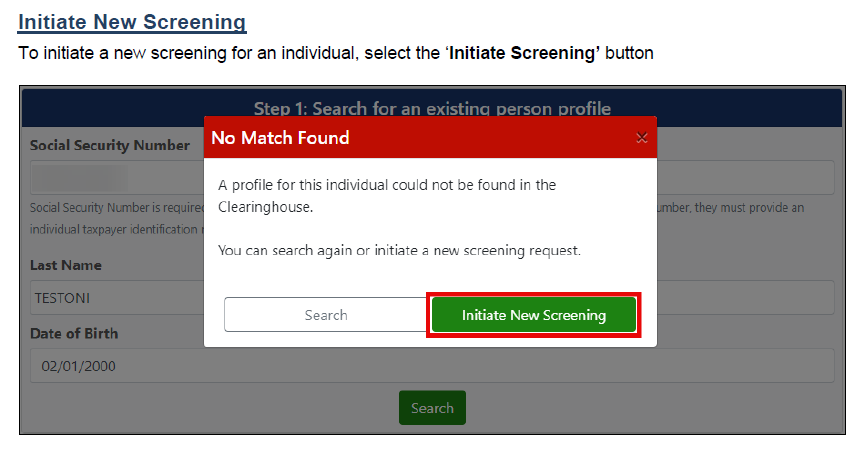 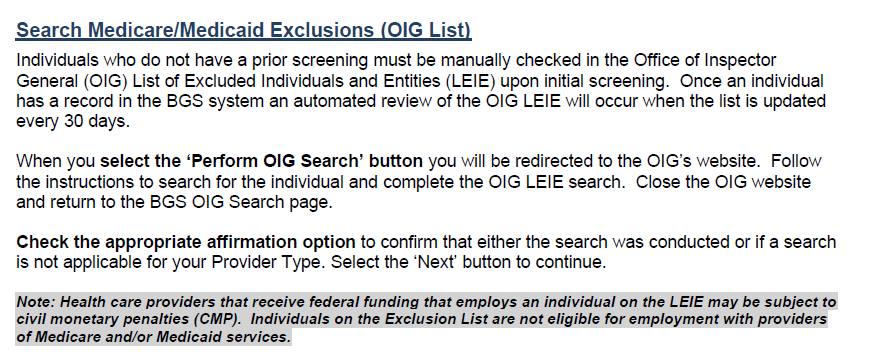 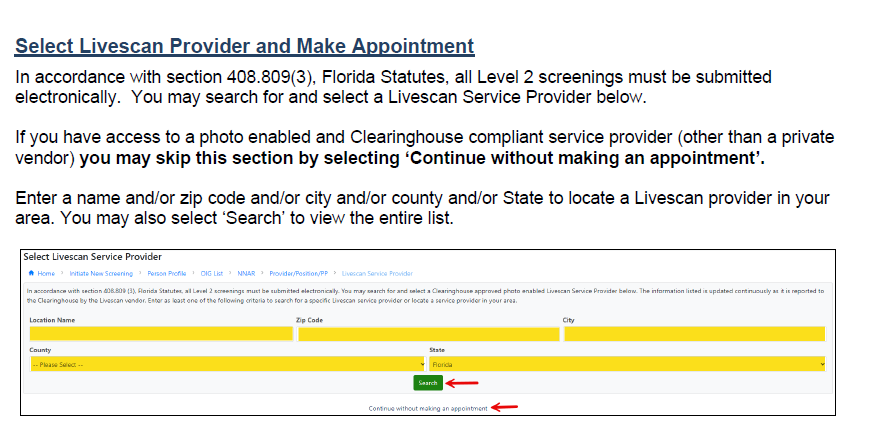